CRNO ZLATO
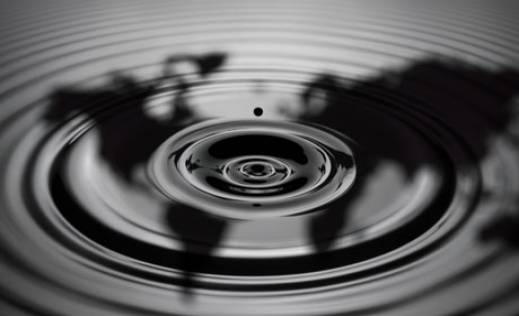 SVOJSTVA NAFTE
Nafta je vrsta fosilnog goriva- pogonsko gorivo
Crna gusta tekućina 
Masna na opip
Manje gustoće od vode
Zapaljiva
Homogena smjesa brojnih organskih i anorganskih
    (kisik, dušik i sumpor)spojeva
UPORABA
Neizbježna sirovina drevnih civilizacija i moderne civilizacije
Upotrebljava se u kozmetičkim proizvodima
Glavna sirovina za proizvodnju umjetnih vlakana, boja, lakova, otapala, plastičnih masa i lijekova
NASTANAK
Morsko dno- uginuli organizmi- taloženje mulja- djelovanje anaerobnih bakterija- visok tlak i temperatura- NAFTA
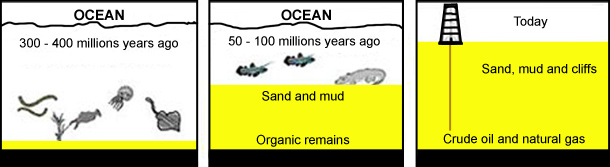 FRAKCIJSKA DESTILACIJA- odjeljivanje tekućih sastojaka iz smjese na temelju njihovih različitih vrelišta
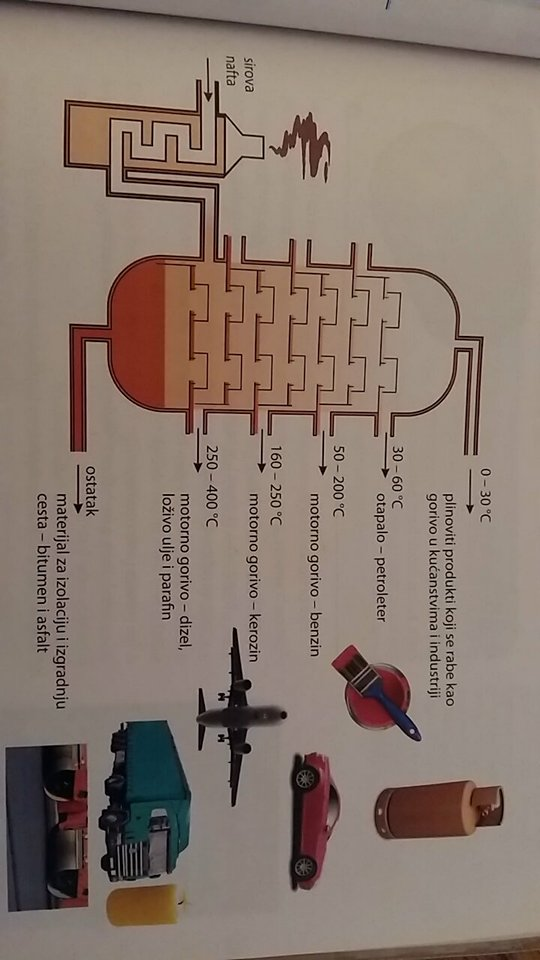 MEHANIZACIJA
Crpi se iz bušotina naftnom crpkom 
Za vađenje nafte iz mora- platforme
Konjske glave- pumpe koje dovode naftu na površinu
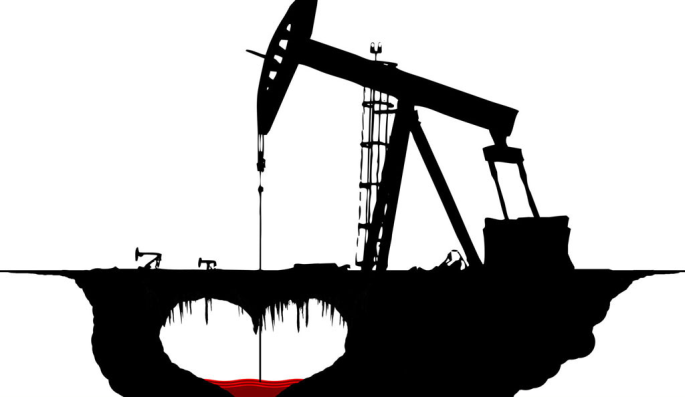 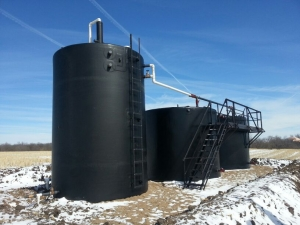 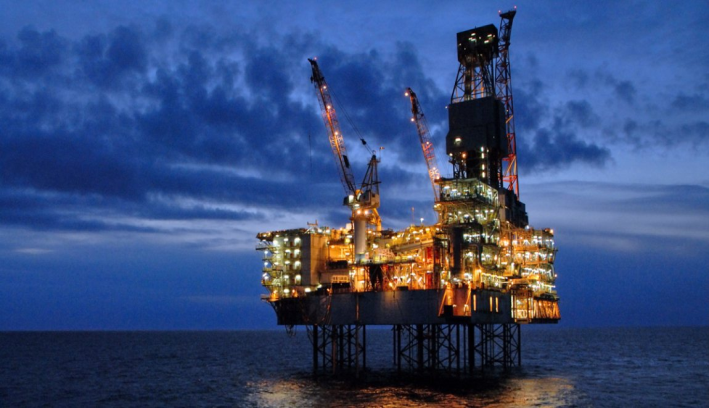 TRANSPORTACIJA
Naftovodi, tankeri- prevoze se do RAFINERIJA
Havarije tankera- istjecanje nafte u more
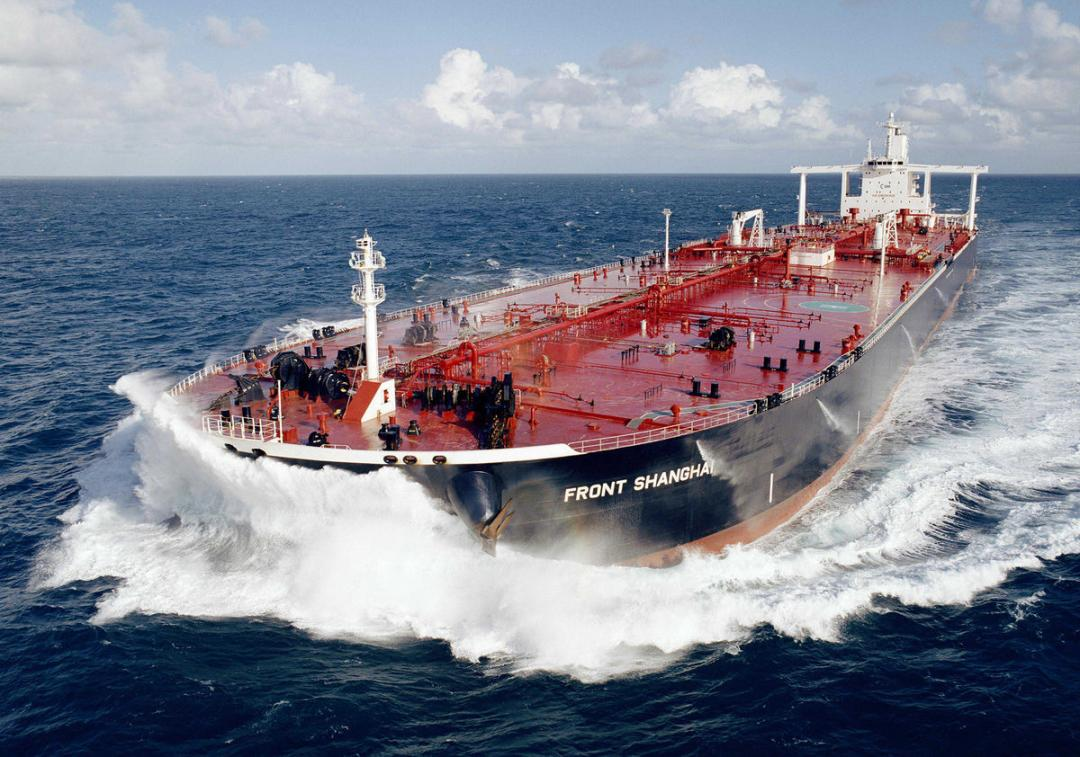 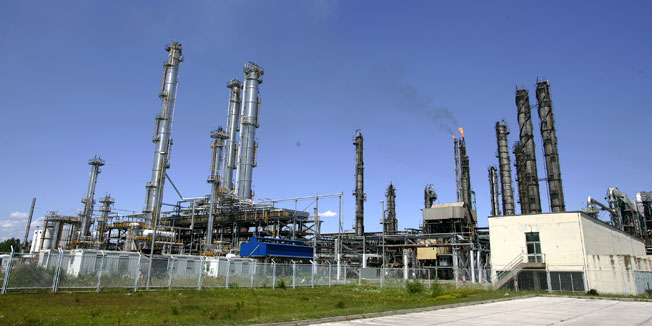 PROIZVOĐAČI I POTROŠAČI
Najviše je ima u Saudijskoj Arabiji(25%), Iraku (11%), Ujedinjenim Arapskim Emiratima(9%), Africi(7%), Europi(2%) itd.
Najveći proizvođači su Saudijska Arabija -10,37 mil. barela, Rusija -9,27. mil. barela, SAD – 8,69 mil. barela
Cijena nafte se ušestrostručila od 2000. do danas 
Najveći potrošač je SAD- 20,77 mil. barela dnevno
EKOLOŠKE KATASTROFE
Najčešće se događaju zbog neopreza i nepridržavanja zaštitnih mjera
Nastaje pri potrošnji pogonskoga goriva- ispušni plinovi
Onečišćenje okoliša
Najveća ekološka katastrofa se dogodila u Meksičkom zaljevu 2010.g eksplozijom platforme  
Posljedice:
Loš utjecaj na more
Zdravstvene posljedice
Istrebljenje životinja
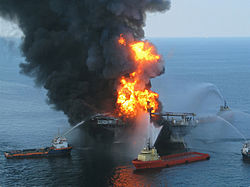 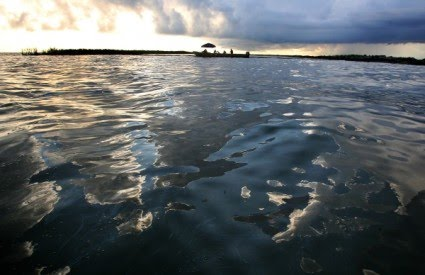 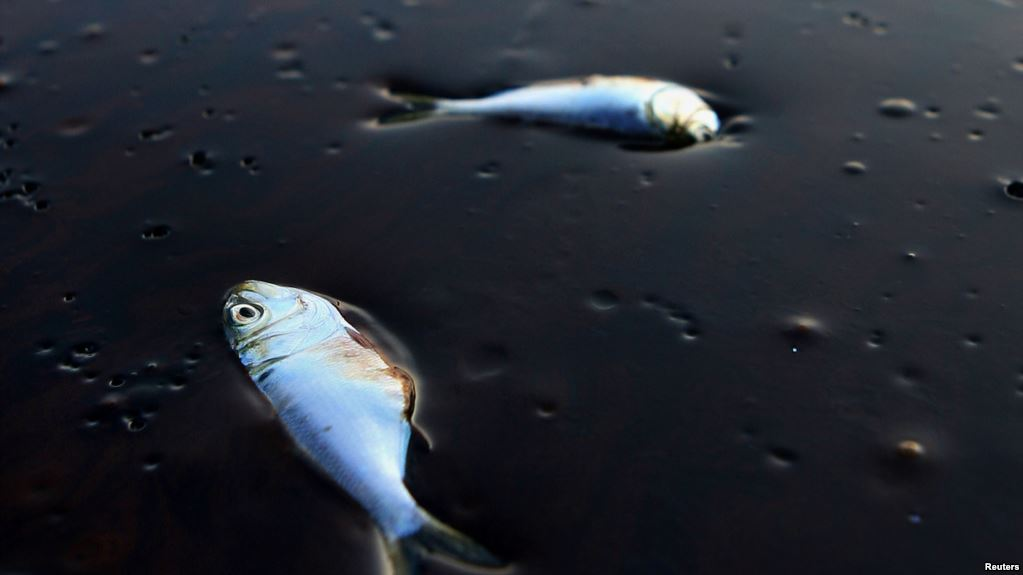 ZANIMLJIVOSTI
Naftalan Ivanić grad- toplice u kojima se za liječenje kožnih bolesti koristi nafta
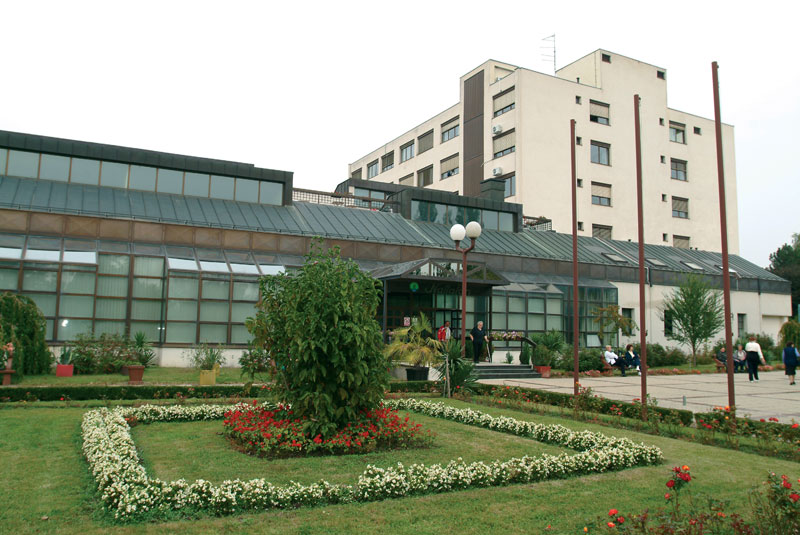 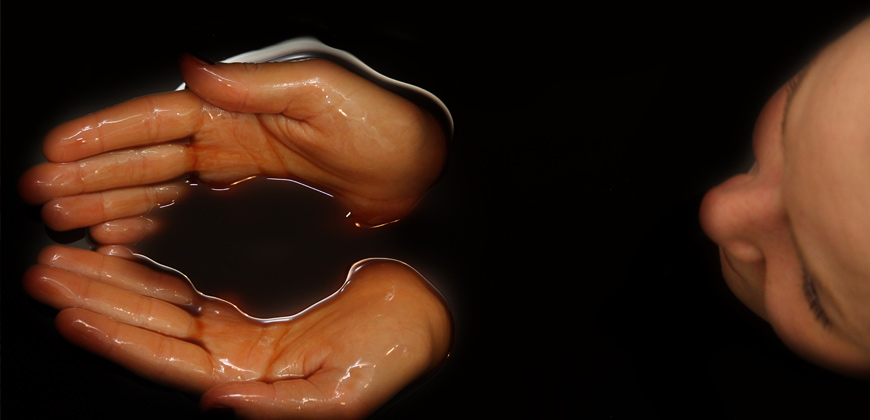 IZVORI
Udžbenik kemije za 8. raz. 
https://hr.wikipedia.org/wiki/Nafta
www.dw.com/hr/deepwater-horizon-posljedice-naftne-katastrofe/a-18393677
IZRADILE: Barbara Gajić 8.d i Nikol Knežić 8.d